Z0043 GEOGRAFIE OBYVATELSTVA A OSÍDLENÍ 1cvičení 9
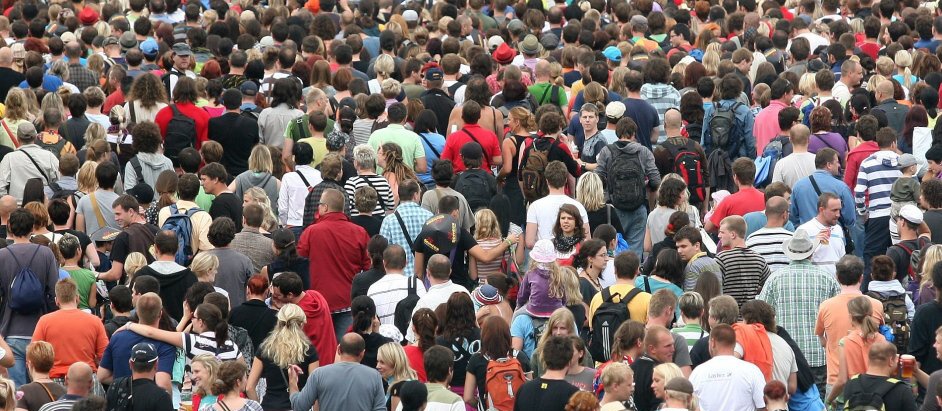 Podzim 2017
Petr MAREK
petrmarek@mail.muni.cz
Máte slovo...
prezentace tří odborných článků:

Reprodukčné a rodinné správanie obyvateľstva Slovenska po roku 1989 z časového a priestorového aspektu (M. Novák)

Koncentrační, či dekoncentrační procesy? Faktory ovlivňující vnitřní migraci imigrantů v Česku (J. Hakl)

Sociálně prostorové nerovnosti v úmrtnosti obyvatelstva velkých českých měst v období let 2001–2011 (D. Chovanec)
Děkuju za pozornost :)